Tacos 7Tacos.7bolivar@gmail.ComTulcán – Ecuador                                 CATÁLOGO DE PRODUCTOS
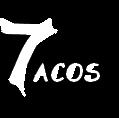 Integrantes:
-Luis Carlos Cuasialpud-Jean Paul Pozo-Darío Proaño-Dylan Quinchiuango-Jhon Paul Padilla-Alex Orrala-Jimy Montenegro-Jefferson Pérez
Presentación: Les saluda la Mini Empresa  TACOS 7 ,tenemos el placer de presentarles a Uds. El servicio de la realización de tacos, con diferentes ingredientes tradicionales, para satisfacer el paladar de nuestros clientes.
OBJETIVO
Elaborar el tradicional Taco, presentando la nueva forma de consumir comida rápida de manera dietética, en este momento estas por descubrir porque somos los mejores en el tema de los tacos.
TACOS 7
Ingredientes:
-lechuga
-salsa de tomate
-mayonesa
-acento
-tomates
-tortilla
-mortadela
-pollo
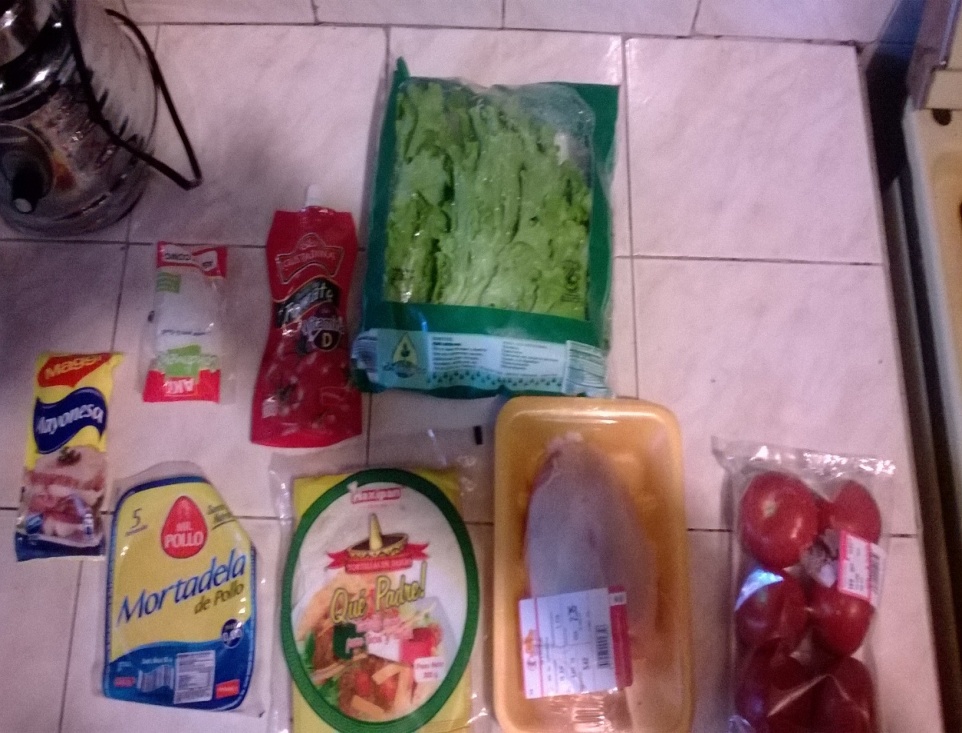 “Disfruta el mejor Taco”
TACOS 7
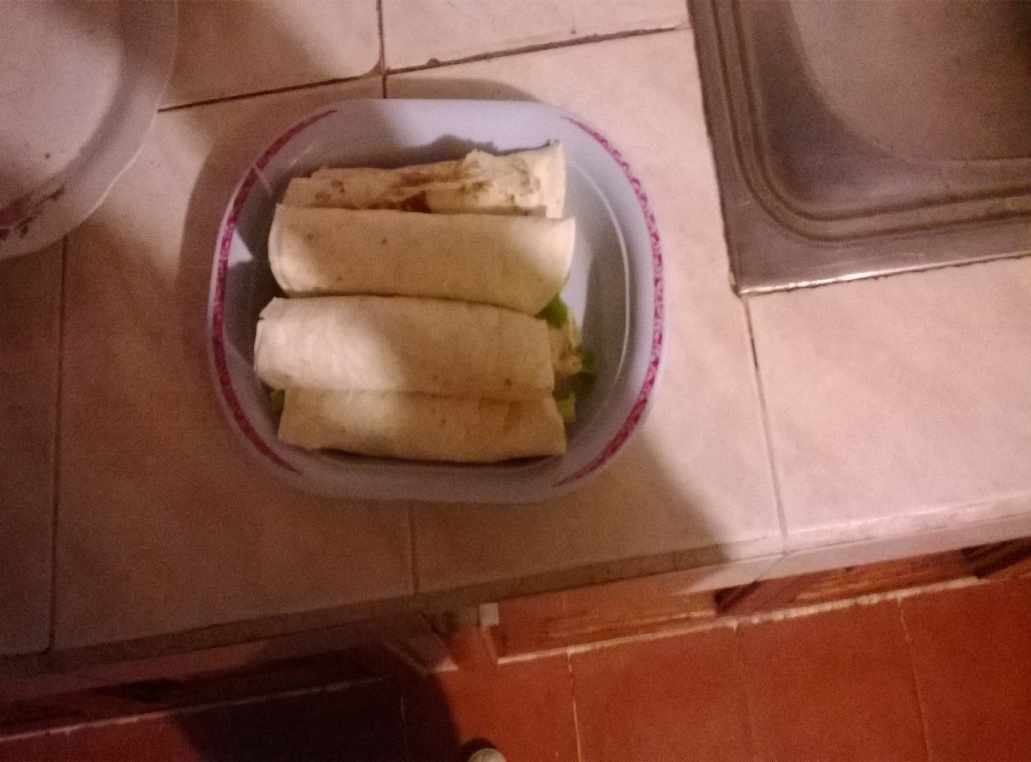 El producto finalizado, tacos  con nutritivos sin grasas ni conservantes 


Precio: $ 75 ctvs.
“Disfruta el mejor Taco”
TACOS 7
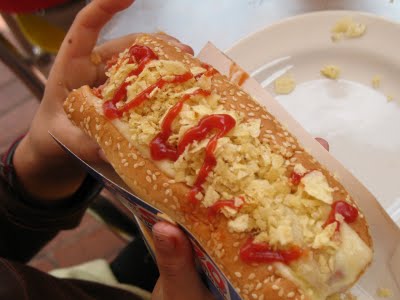 También ofrecemos  hot dogs  ya que son ideales para la familia  y amigos 


Precio: $ 75 ctvs.
“Disfruta el mejor Taco”